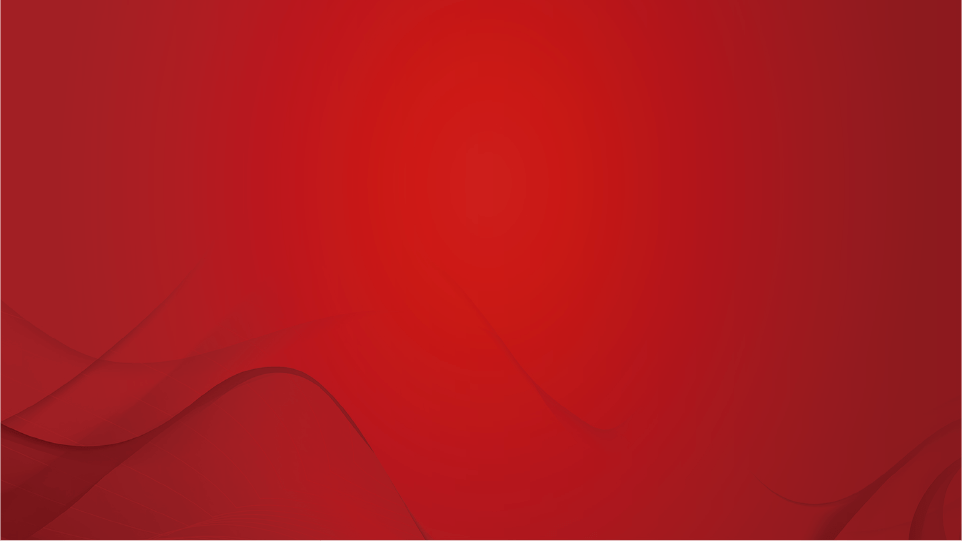 AA1120621060007
执业编号
全国实盘课系列———
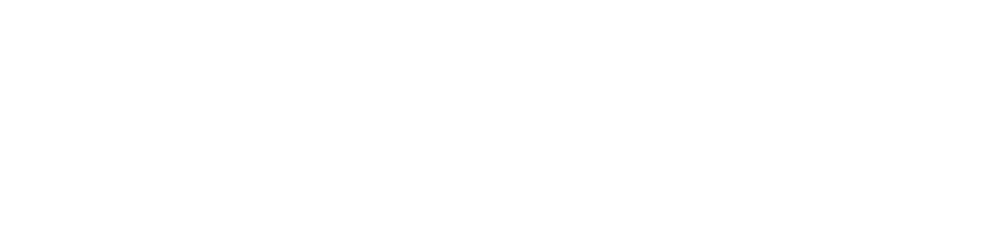 高位分歧
不改强势
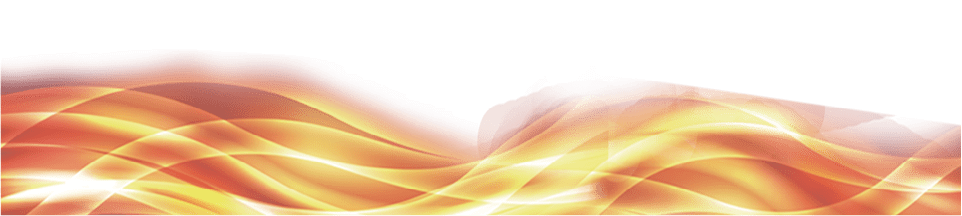 陈定柱
经传投研
课程日期
盘面板块
大盘-情绪和仓位的判断
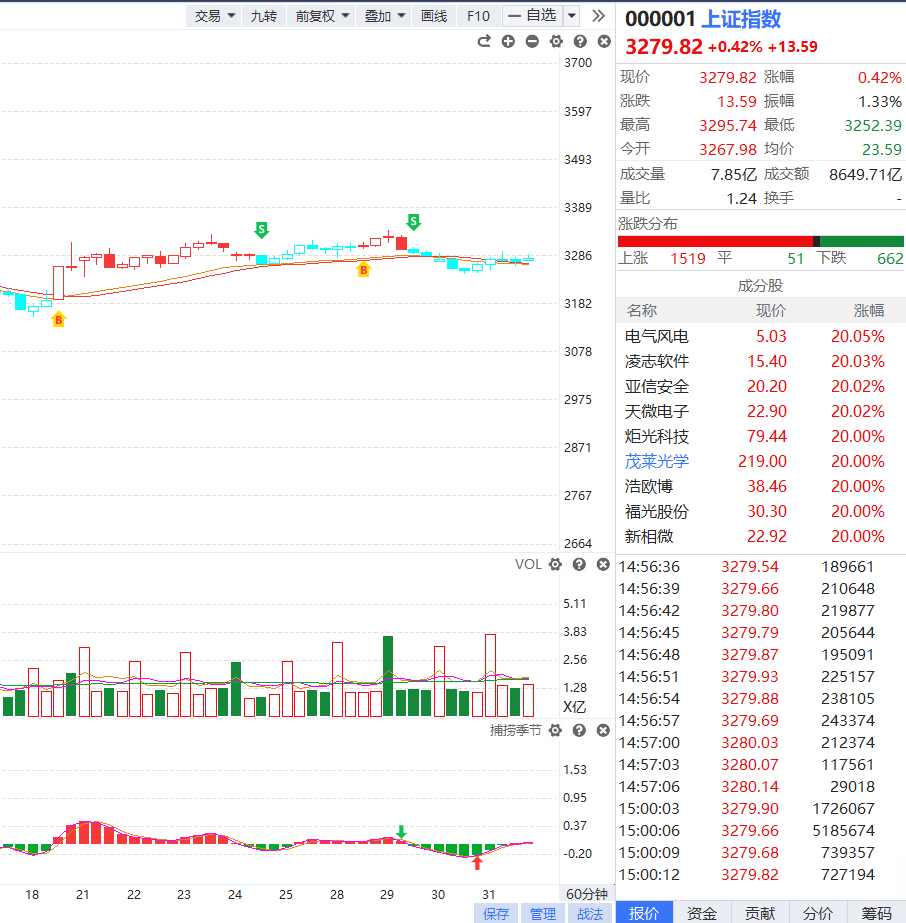 大盘日线级别为B点，60分钟级别为S点，仓位5成-7成，牛市震荡中
重要消息
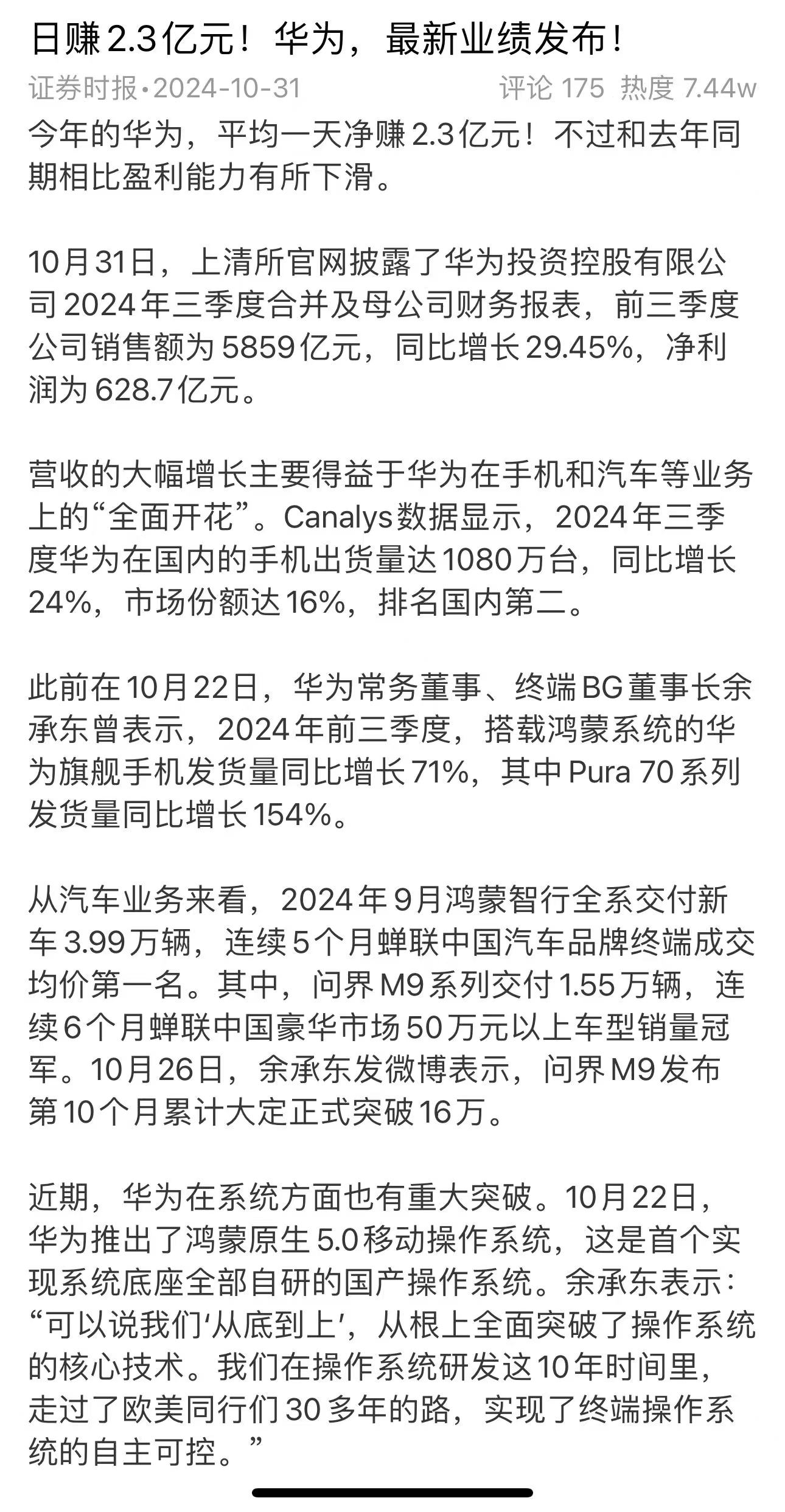 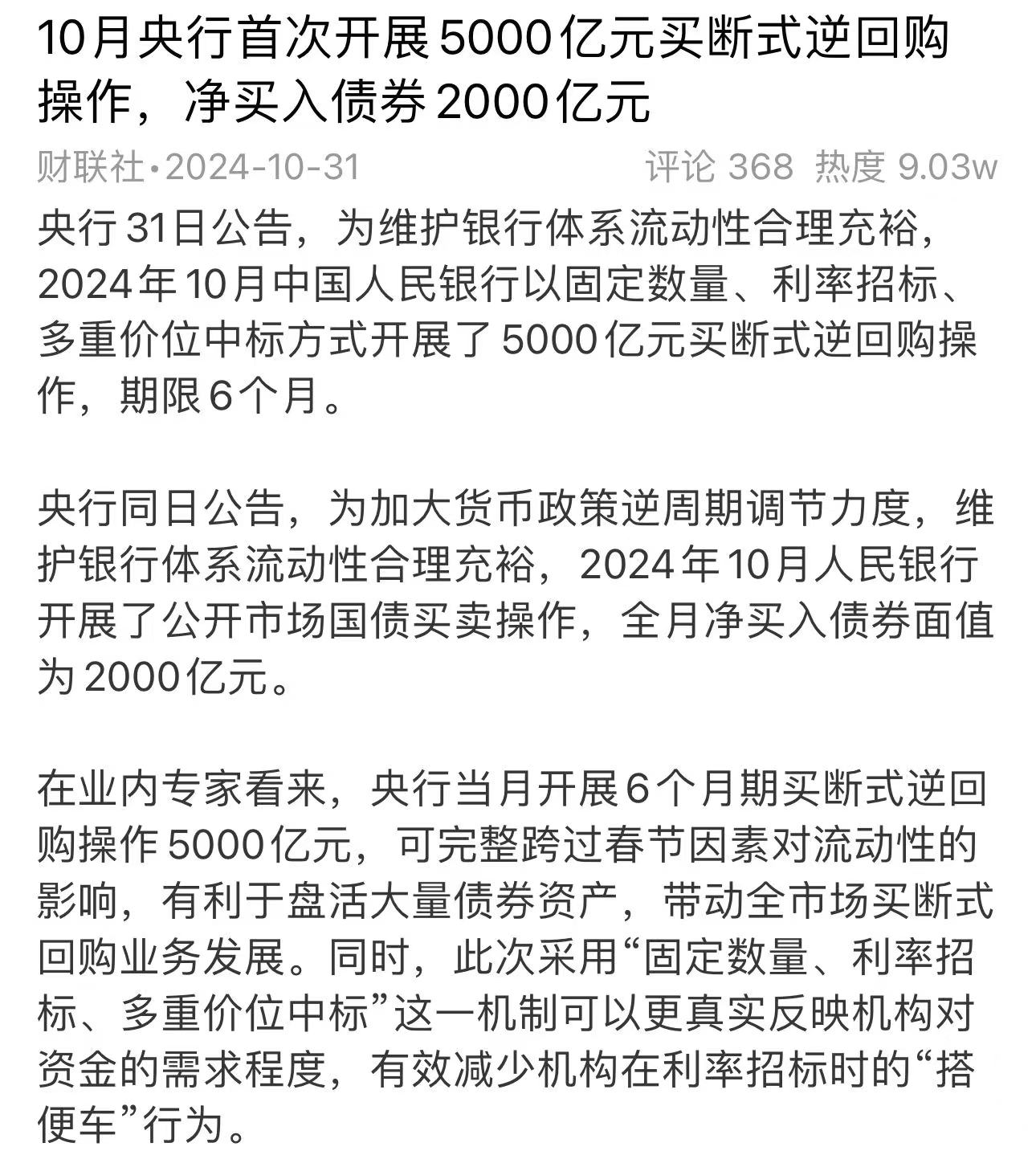 关联板块：华为概念
相关个股：欧菲光 常山北明 四川长虹
重要消息
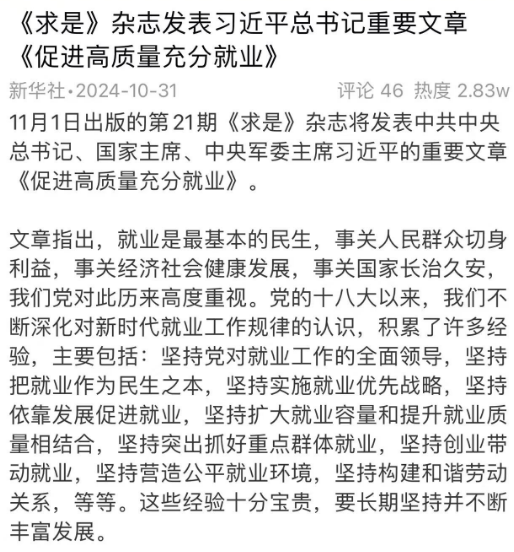 关联板块：就业概念
相关个股：豆神教育  中公教育 创业黑马
选股方法
打板掘金-竞价打板
打板掘金-竞价打板
10.31 符合模式的个股
竞价狙击
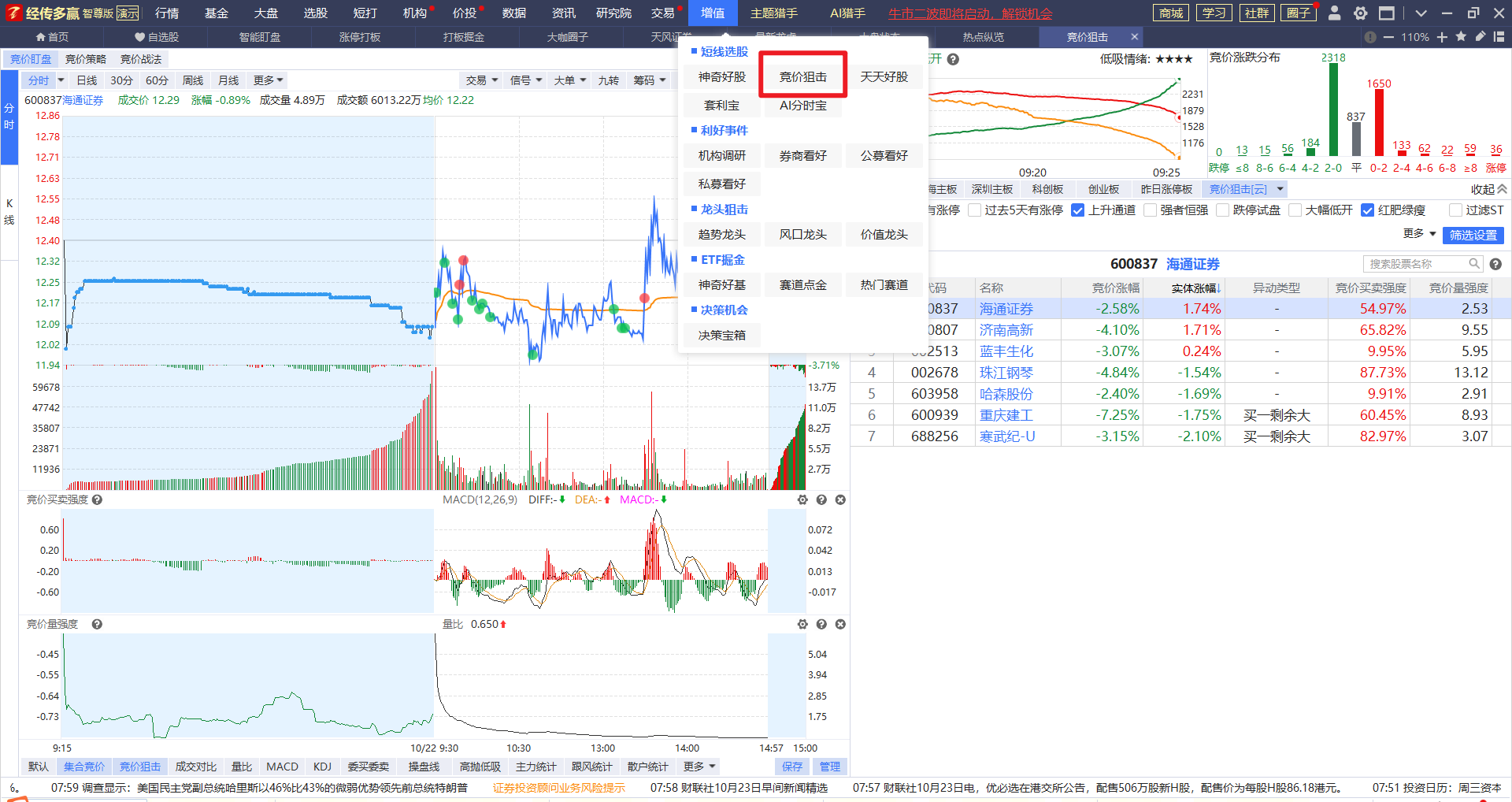 20cm首板战法
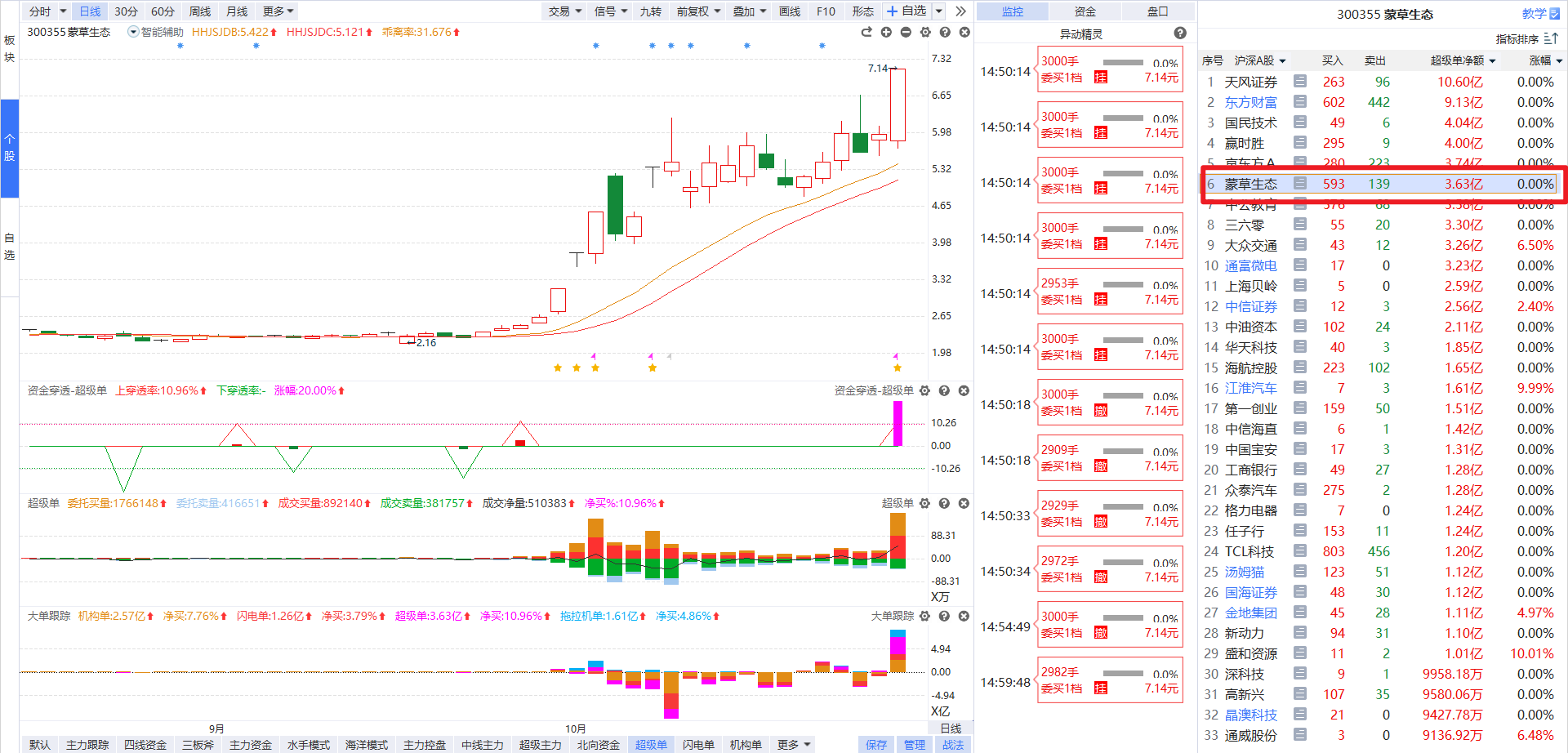 20cm首板战法
20cm低位首板资金流战法

1.观察个股位置处于近期低位且成交金额满足20个亿之内

2.观察超级单净额需满足超过1个亿，符合条件可以打回封

3.第二天如果竞价低开可以选择卖掉一部分，另外一部分等冲高卖 出。如果高开可以多持股，等分时脉冲时候卖出，尽可能扩大利润。

4.如果碰到成交金额超过20个亿的个股低位20cm，需要满足超级单超过2个亿。